EMER Regional Convention 2024
Save the Date
20.-22. September 2024

Mikulov – South Moravia, Czech Republic
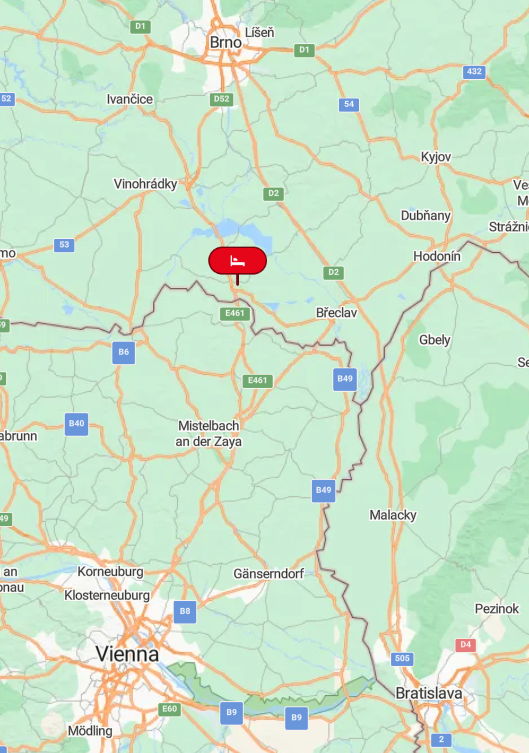 Venue
Hotel Galant **** https://galant.cz/hotel-galant-mikulov/
Trip - Advisor - https://www.tripadvisor.com/Hotel_Review-g277813-d1674749-Reviews-Hotel_Galant-Mikulov_South_Moravian_Region_Moravia.html 
175 beds pre-booked (Total capacity for 350 guests)
Access from Vienna, Brno, Bratislava Intl. Airports
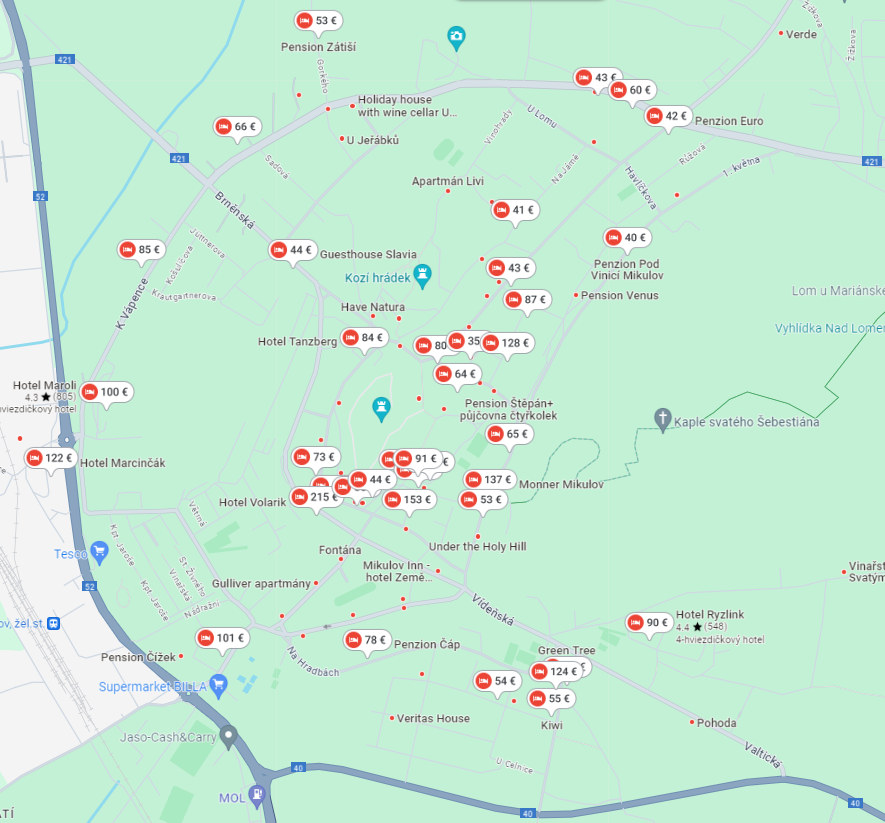 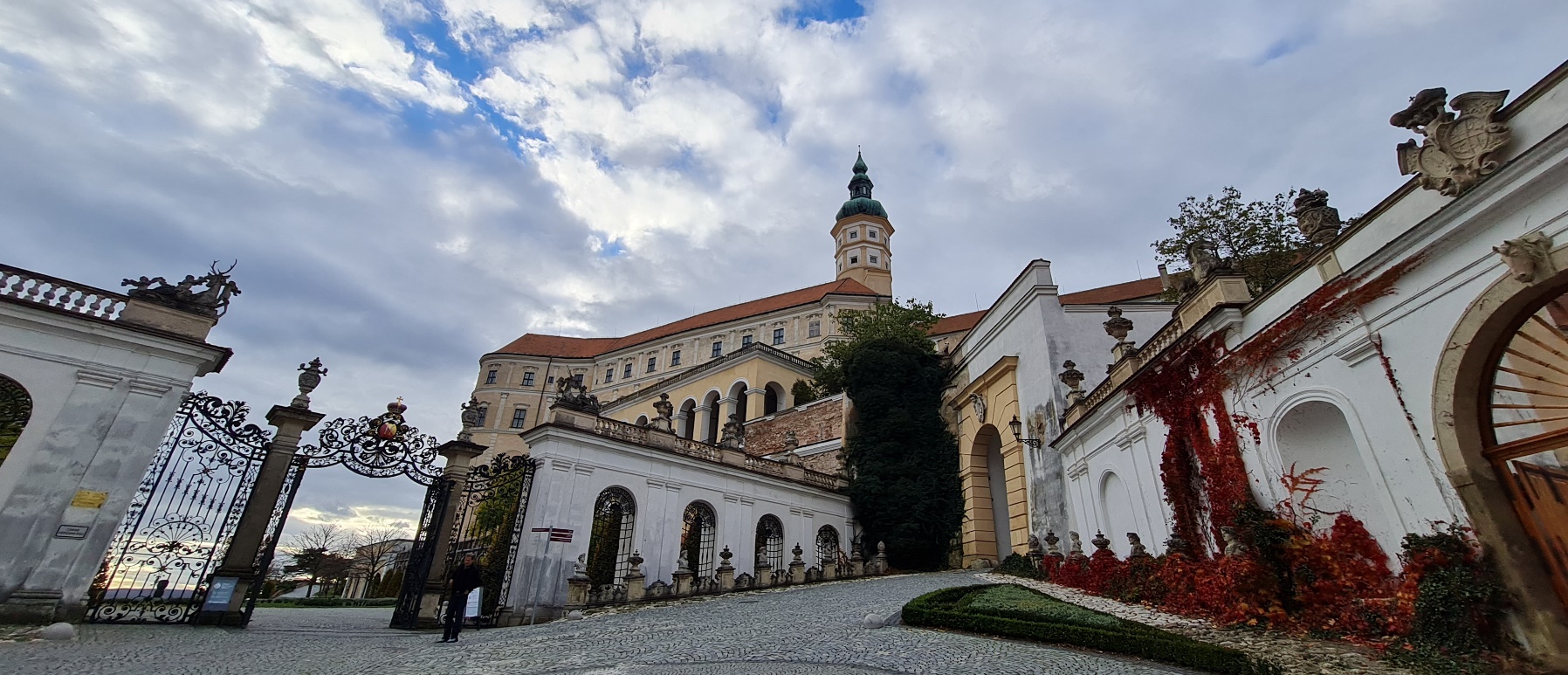 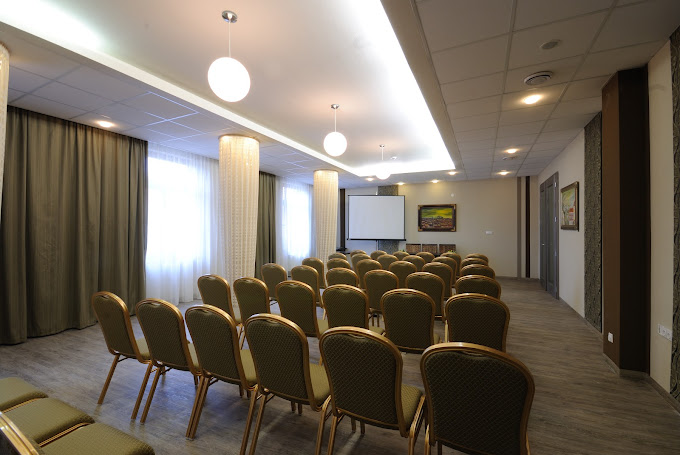 Conference rooms https://galant.cz/hotel-galant-mikulov/kongresovy-hotel/#nase-saly
BedRooms https://galant.cz/hotel-galant-mikulov/hotel/
Twin or Double bed room aprox. 100€/night (2475 CZK) – 75 rooms pre-booked
Single bed room 84€/night (2025CZK) – 25 rooms pre-booked
Deluxe or Premium rooms available for higher price
Meals
Breakfast included in price of rooms reservation
Dinner approx. 24€ (580 CZK)
Lunch approx. 18€ (440 CZK)
Coffee breaks will be included in the registration fee
Another restaurant offering traditional czech food next to the hotel - https://galant.cz/en/hotel-galant-mikulov/restaurant-and-brewery/
Places of Worship
Synagogue - https://www.mikulov.cz/turista/sluzby/turisticke-cile/pamatky-zidovske-komunity/synagoga 
Roman-catholic church - https://www.mikulov.cz/turista/sluzby/turisticke-cile/cirkevni-pamatky/kostel-sv-vaclava
Eastern Christian church - https://www.kudyznudy.cz/aktivity/pravoslavny-chram-sv-mikulase-v-mikulove 
 Mosque – not in Mikulov, the closest one is in Brno or Vienna
Surroundings of Mikulov
Mikulov Castle 
Historical city center
Holy Hill near Mikulov
Water reservoir Nové Mlýny
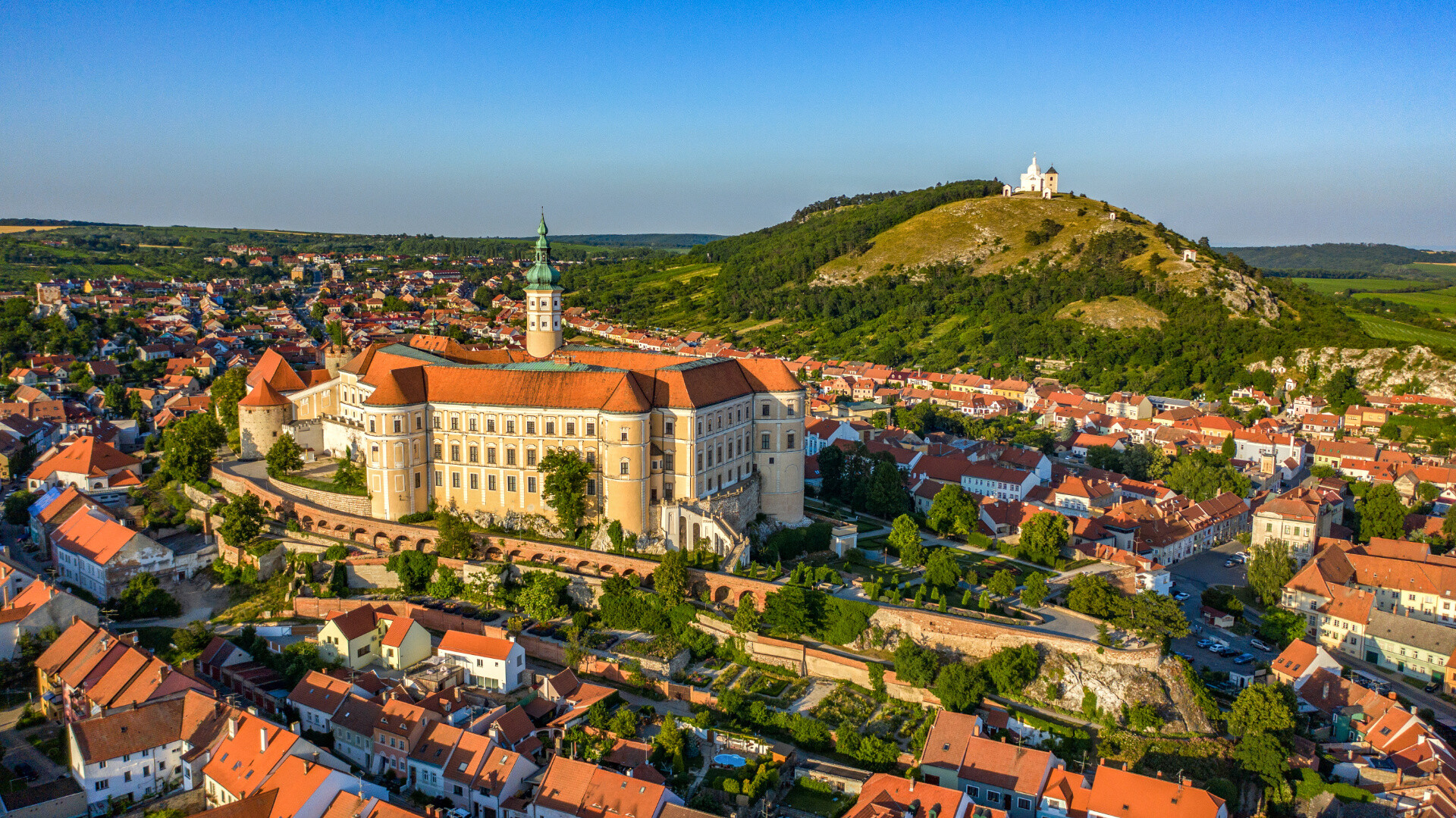 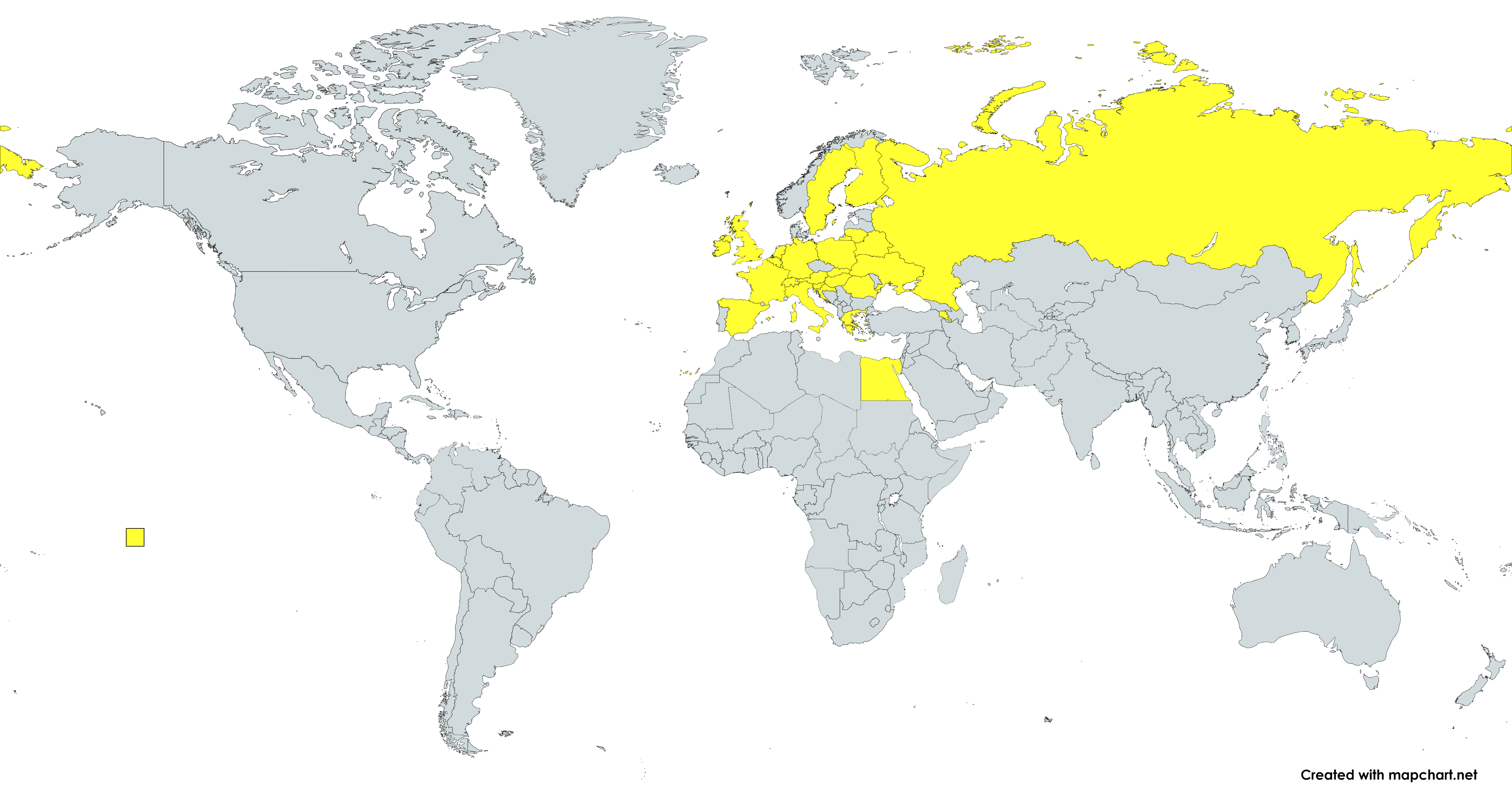 Why would the EMER Convention be in Czech Reublic and not in Slovakia?
We didn´t find any suitable place in an affordable price range.

There is no SA in Czech Republic, altough SA felloships are active in all surrounding countries.

Since our primary purpose is to carry the message to the still suffering sexaholics (5th Tradition), this event can be seen as a great chance to bring the SA to suffering addicts in Czech Republic